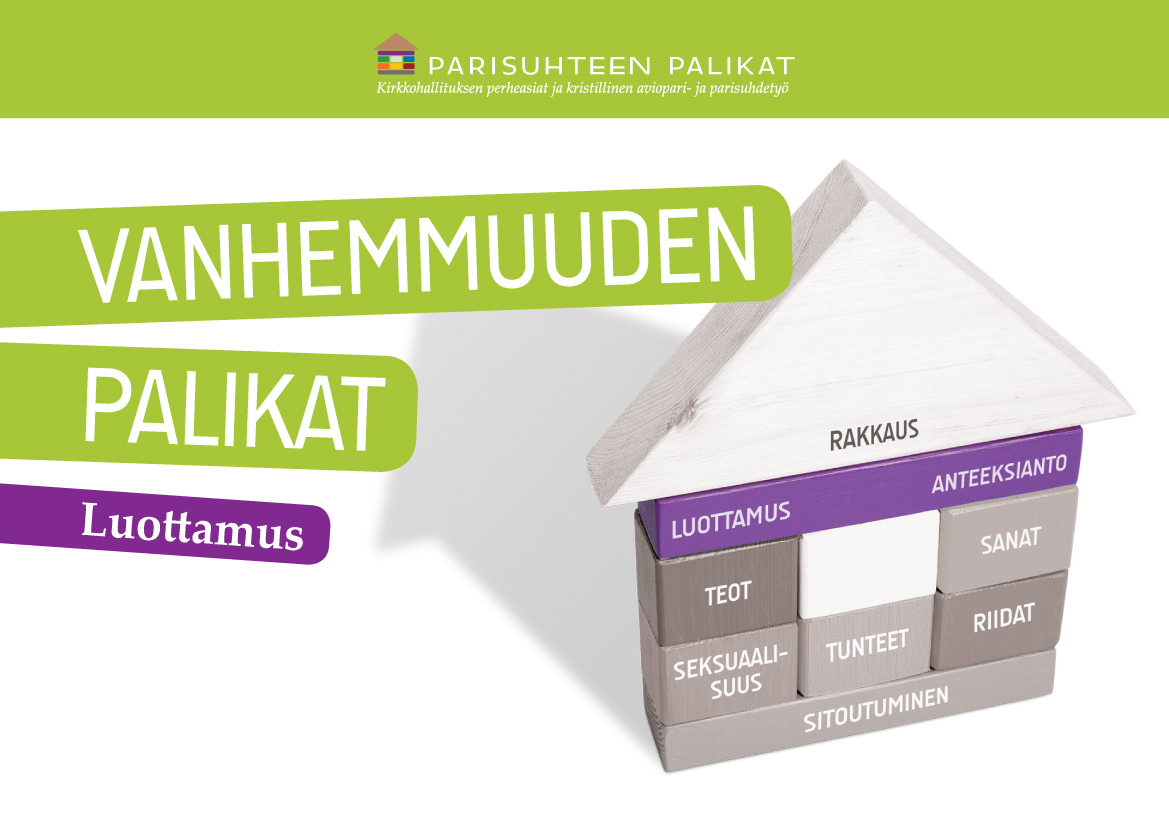 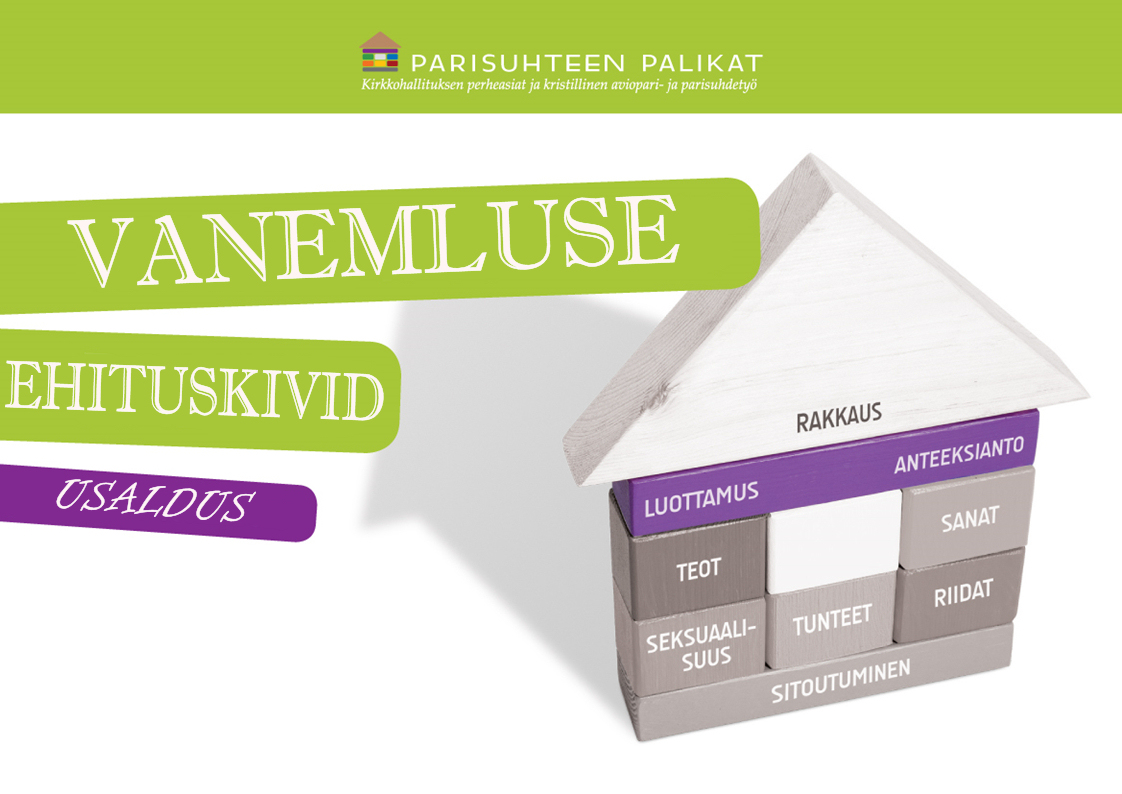 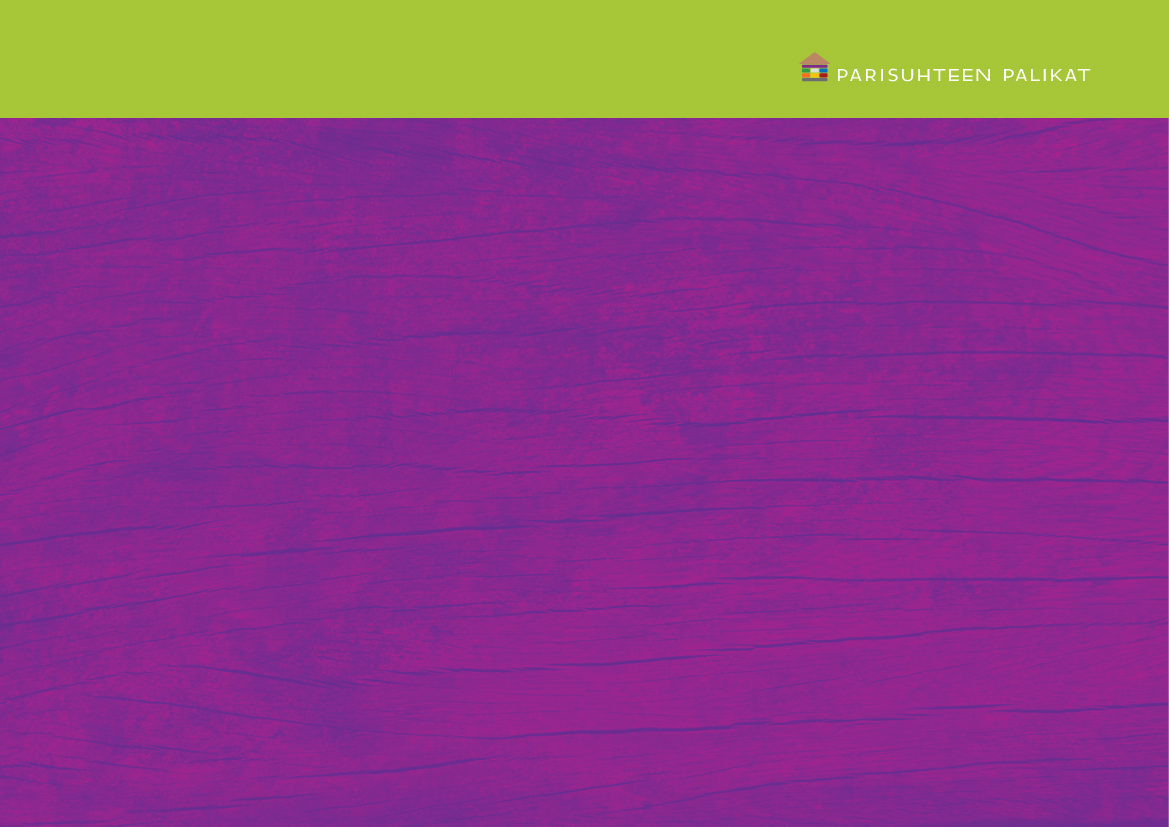 SISUKORD

• Baasusalduse tekkimine
• Vastastikune kiindumussuhe
• Väike on suur
• Laps usaldab oma loomu poolest
• Lapse usalduse alussambad argipäevas
• Lapse eneseusaldus tugevneb
• Usalduse ”seinamaal”
• Räägi lapsele Jumalast
• Jumalale võib toetuda ka vanemana
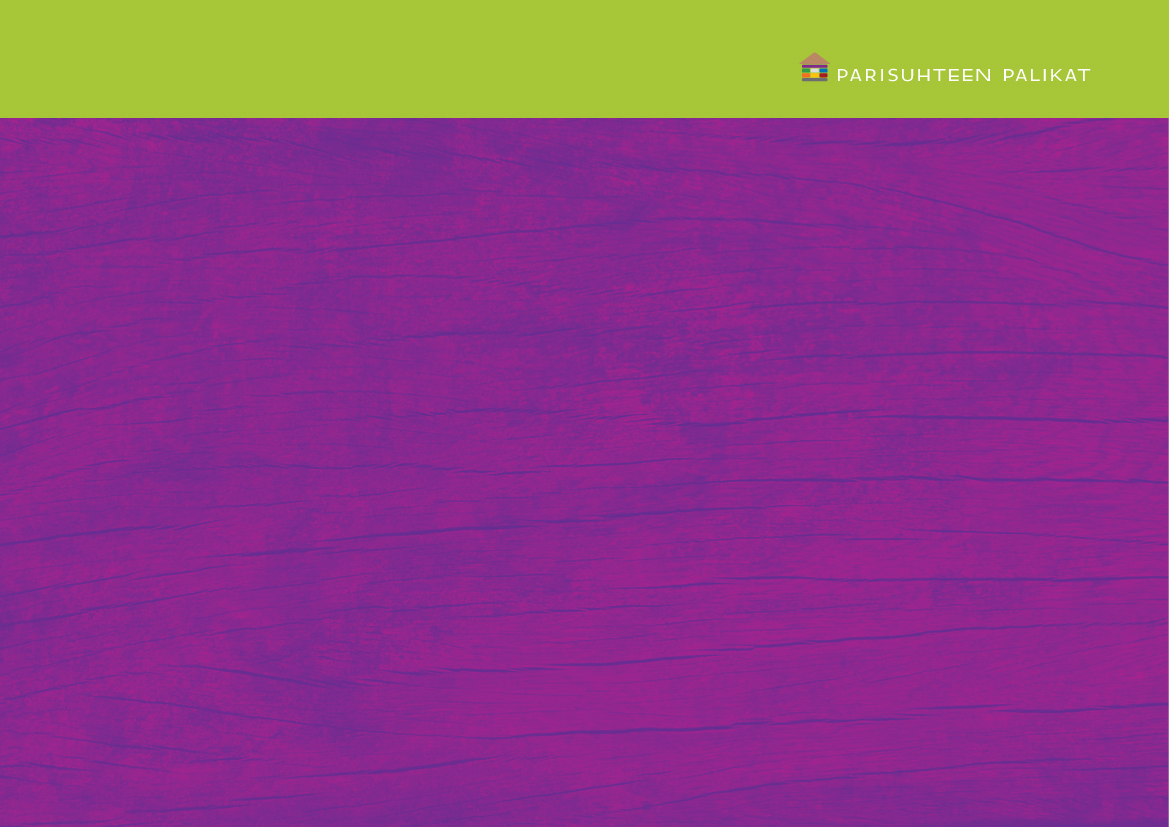 Laps vajab enda ümber usaldusväärseid, oma lubadusi täitvaid ja vastutust kandvaid täiskasvanuid. 
Siis saab laps olla laps. 
See tugevdab lapse usku teistesse inimestesse, kuid loob aluse ka eneseusaldusele, andes lapsele kogemuse: ma saan elus hakkama.
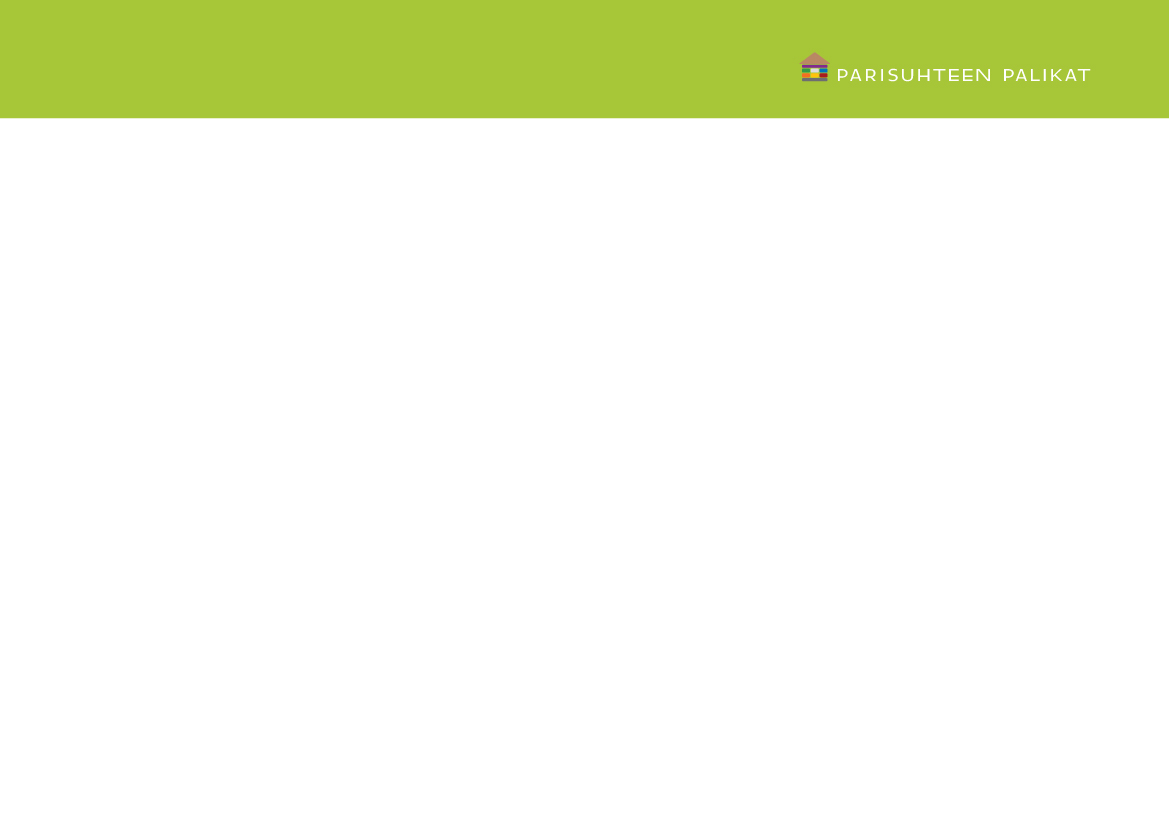 BAASUSALDUSE TEKKIMINE

• Kui vanemad õpivad ära tundma beebi tundeid ja vajadusi 
• Kui beebi vajadustele vastatakse piisavalt kiiresti 
• Iga hoolitsuse tegu annab beebile mõista, et teda armastatakse ja see mõjutab omakorda lapse enesehinnangu kujunemist
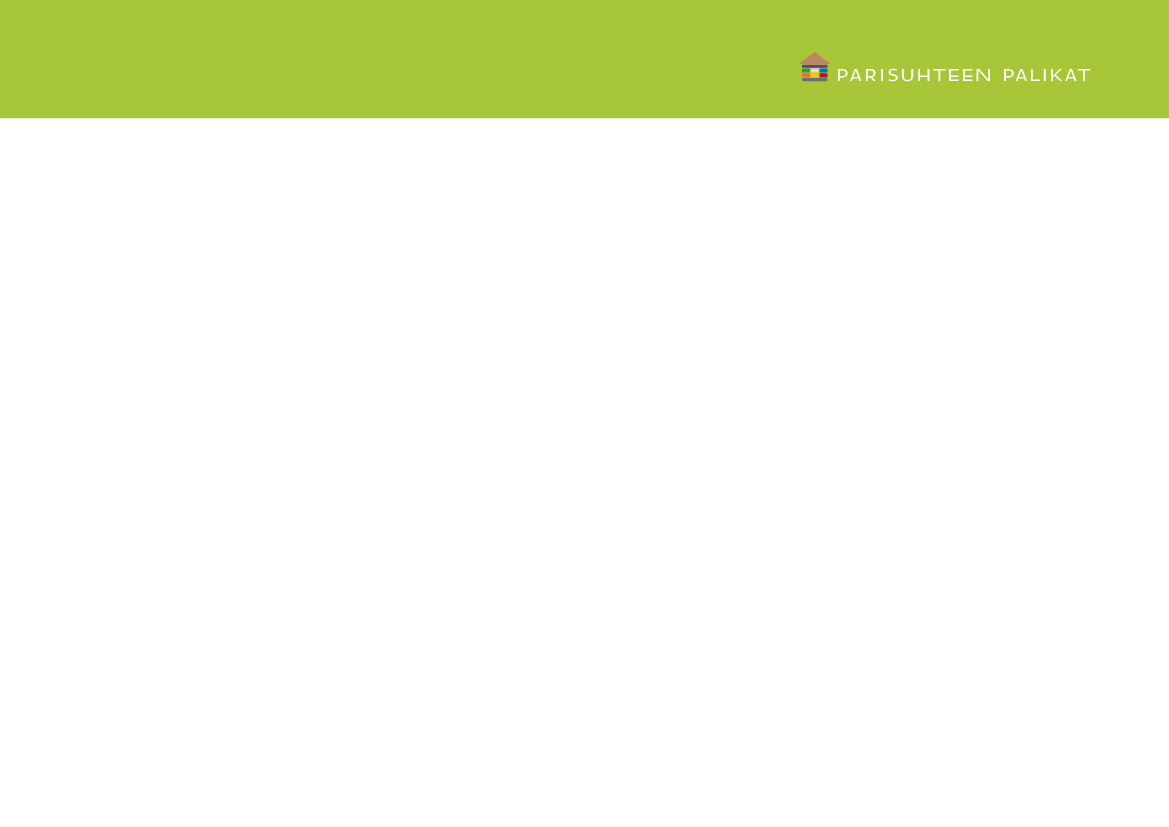 VASTASTIKUNE KIINDUMUSSUHE

•	Lapse baasusaldus sünnib esimeste eluaastate jooksul kiindumussuhtes ja varases vastastikuses suhtlemises oma vanemate või last hoidvate täiskasvanutega
•	Esimestest inimsuhetest saadud kogemuste põhjal tekib lapsel sisemine mudel, millest lähtuvalt sõltub, kuidas laps ootab, et teised temaga käituksid
•	Vastastikune kiindumussuhe loob aluse empaatiavõime tekkimisele ja kuuletumise õppimisele
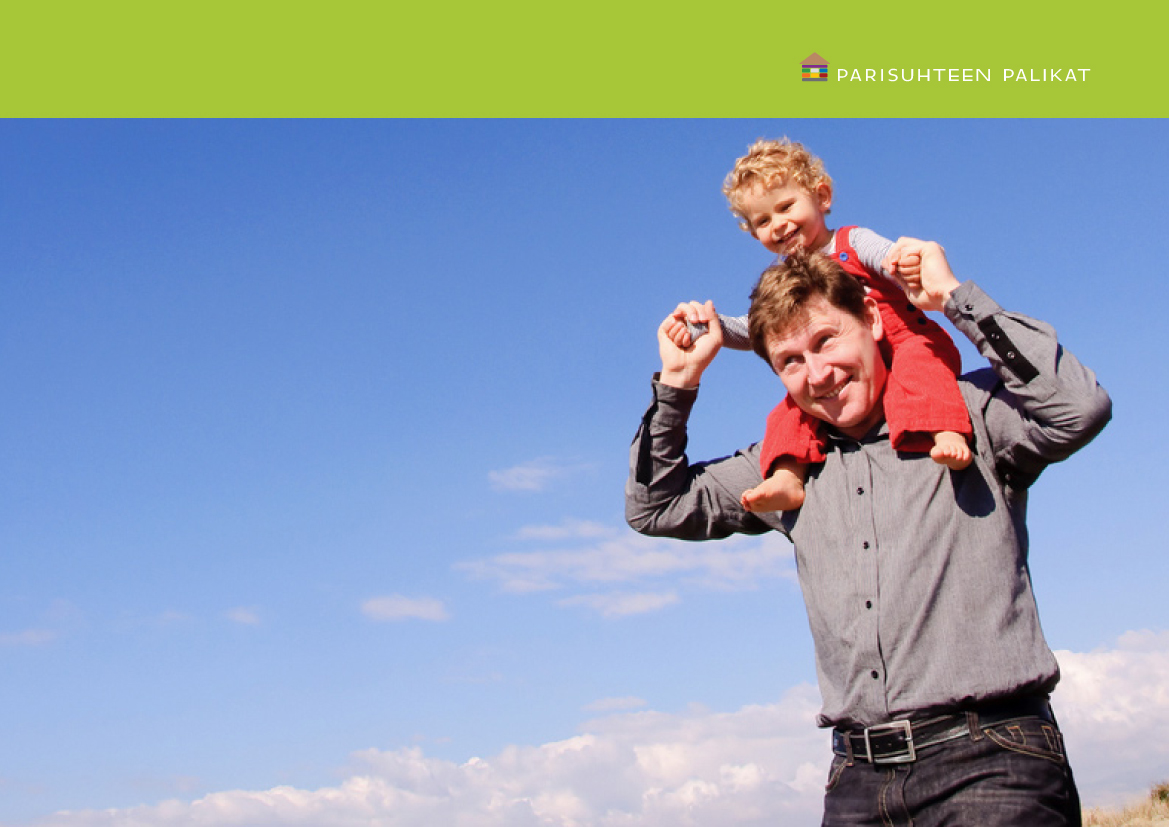 VÄIKE ON SUUR

•	Kui ema/isa 
vaatab, 
naeratab,
kiigutab, 
ümiseb laulukest, 
embab või vestleb lapsega
teeb ta ühiskonna jaoks 
hindamatult väärtuslikku tööd
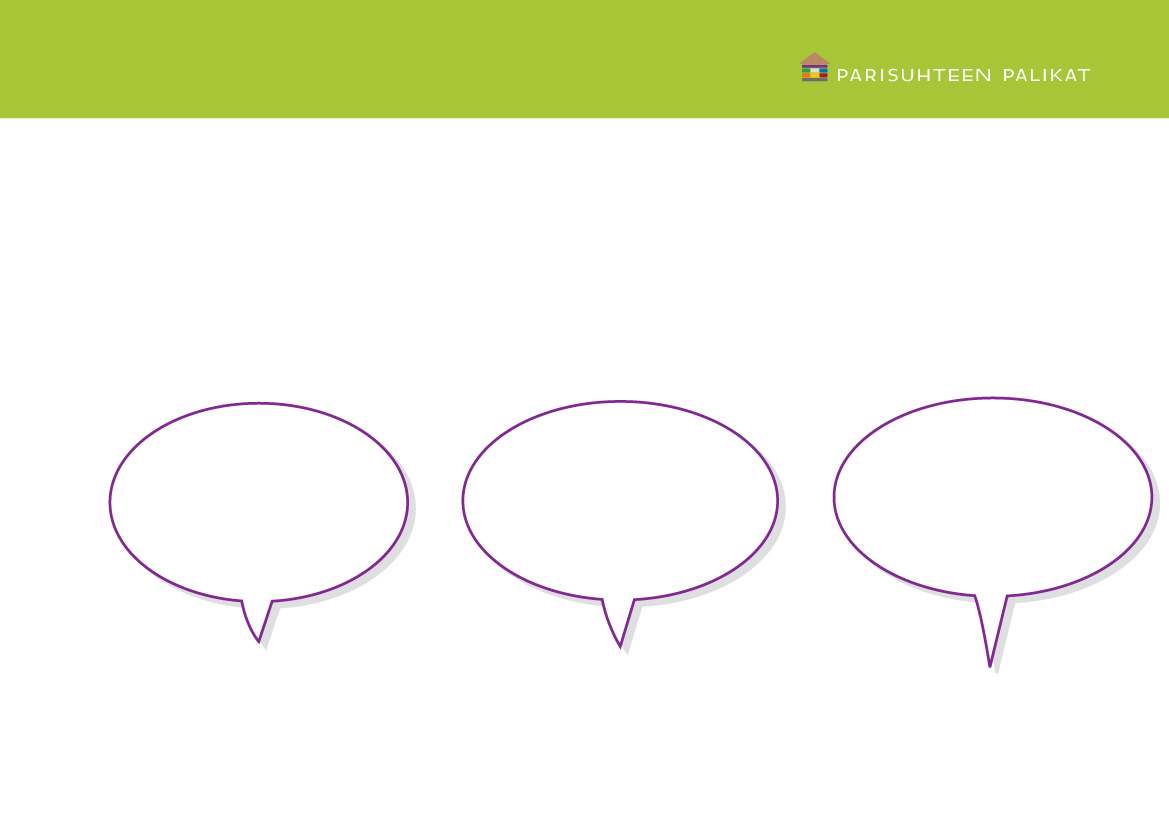 LAPS USALDAB LOOMU POOLEST

•	Lapse põhivajadus on usaldada vanemat
•	Laps imetleb loomu poolest oma vanemaid






	


•	Maailmas on turvaline elada, kui lapsel on kodu ja vanemad, kelle peale võib loota.
Kyllä-alue eli velvollisuudet
Meie isa oskab 
selle küll ära parandada.
Kyllä meidän isä teidän isän voittaa.
Meie isa võidab 
kindlasti teie isa.
Küsime näiteks minu emalt.
Ei-alue eli kiellot
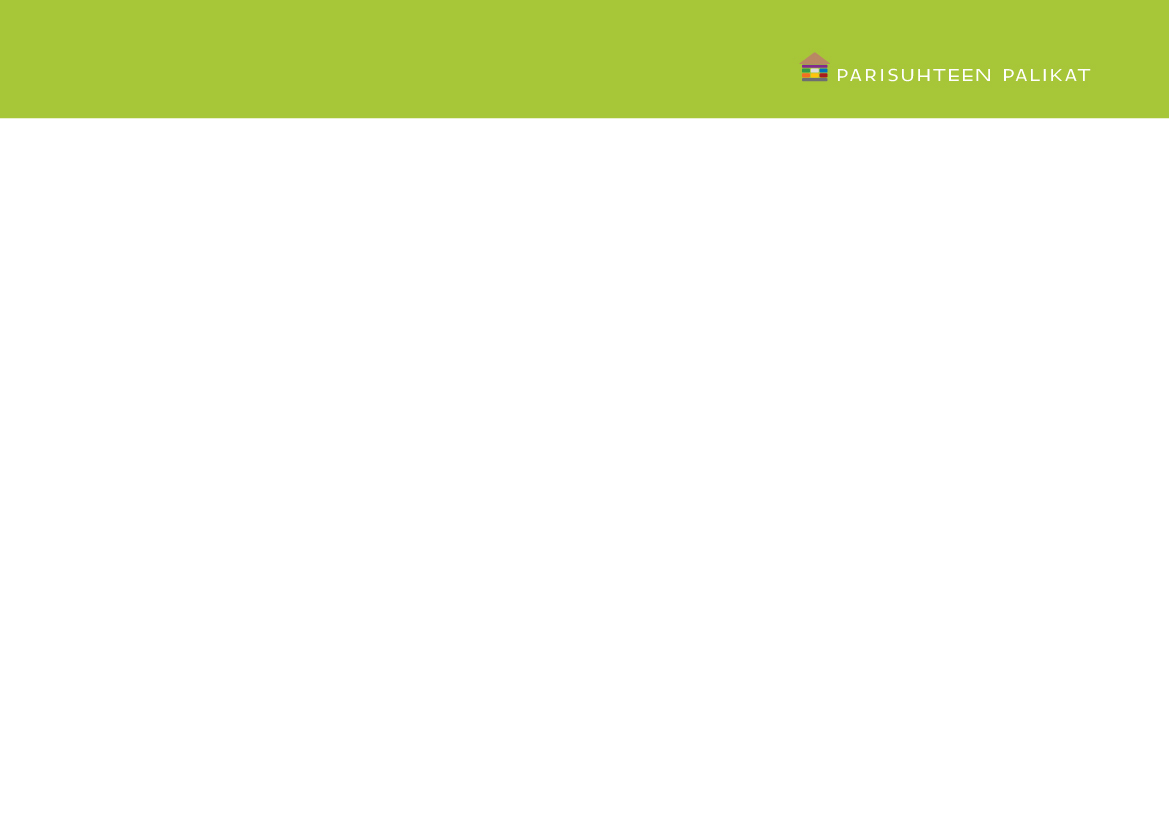 LAPSE USALDUSE ALUSSAMBAD ARGIPÄEVAS

•	Asjade kordumine ja etteennustatavus
•	Argipäevas tuttavate ja muutumatutena püsivad asjad:	
— Lapsel sünnib kogemus: ”Maailm püsib paigal”
•	Teadmine: Last mõtlema panevatele küsimustele vastatakse 
•	Kuulamine: Lapse muresid, pinget või hirme kuulatakse, võetakse tõsiselt ja otsitakse neile lahendust
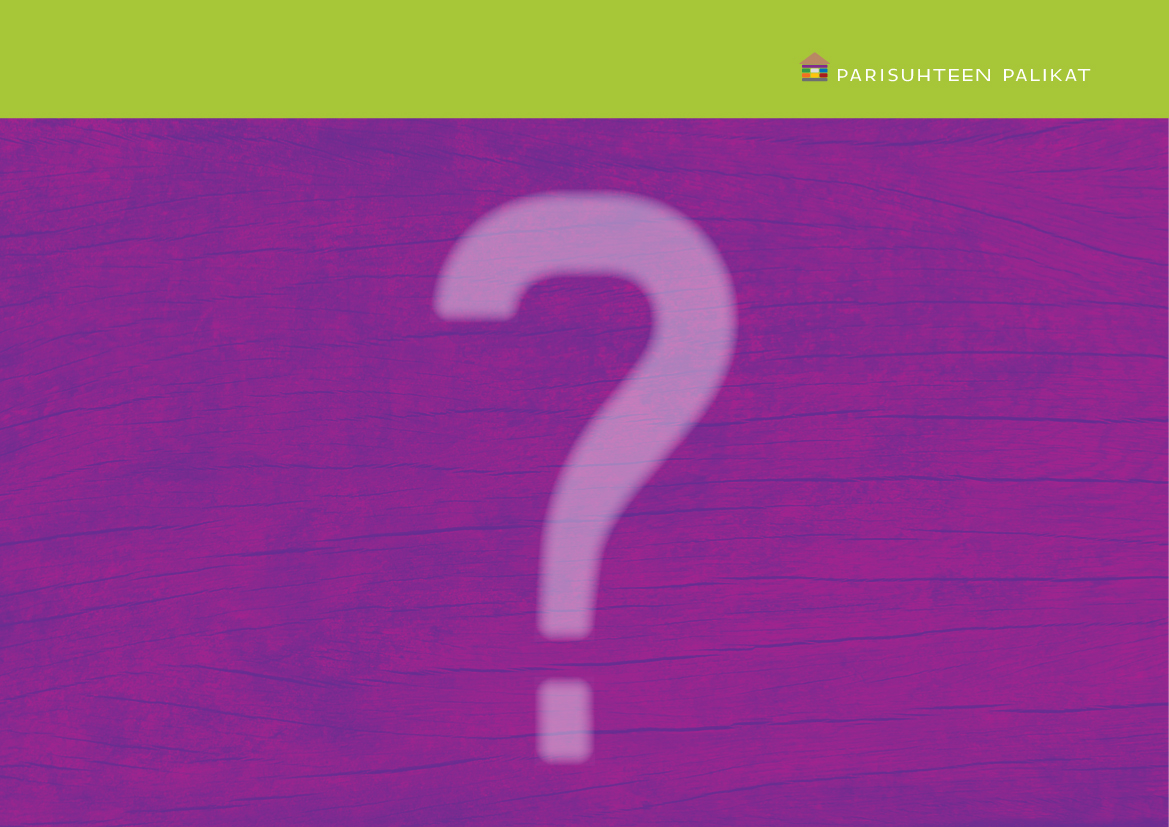 ARUTELUKÜSIMUSED

•	Kuidas võin/võime tugevdada lapse usaldust enda/meie vastu?
•	Millised asjad meie argipäevas võivad  kahjustada lapse usaldust meisse vanematena?
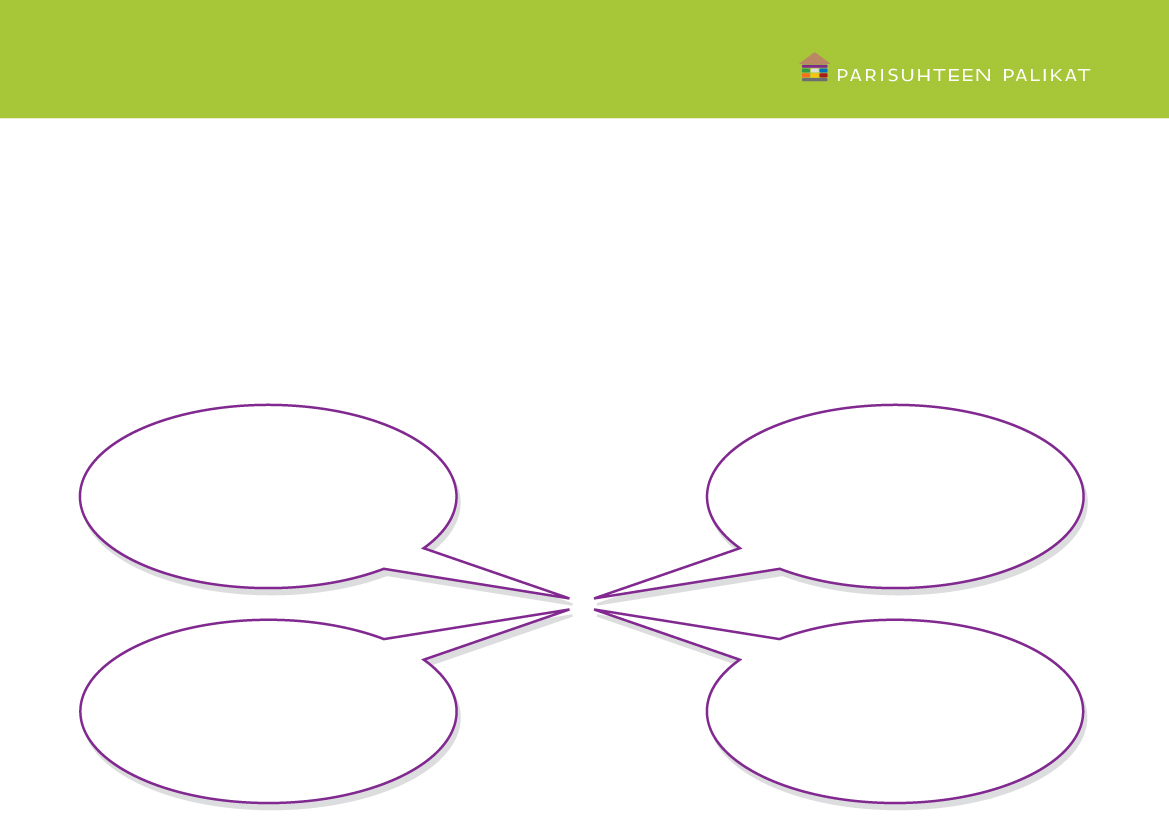 POHDINTAKYSYMYS

•	Missä asioissa haluat opettaa lapselle selkeät 	oikean ja väärän rajat?
LAPSE ENESEUSALDUS TUGEVNEB 

• Kui laps tunneb, et teda aktsepteeritakse ja armastatakse
• Kui laps saab õnnestumise kogemusi
Tore, et 
just sina oled 
meie laps.
Oled emale armas,
 isale tähtis ja vanavanemate päike.
Said ise 
koolist koju tulekuga 
hästi hakkama.
Kui hästi sa oskasid sõpradega mängides mängureegleid seletada. 
Mitte keegi ei tundnud end kõrvalejäetuna.
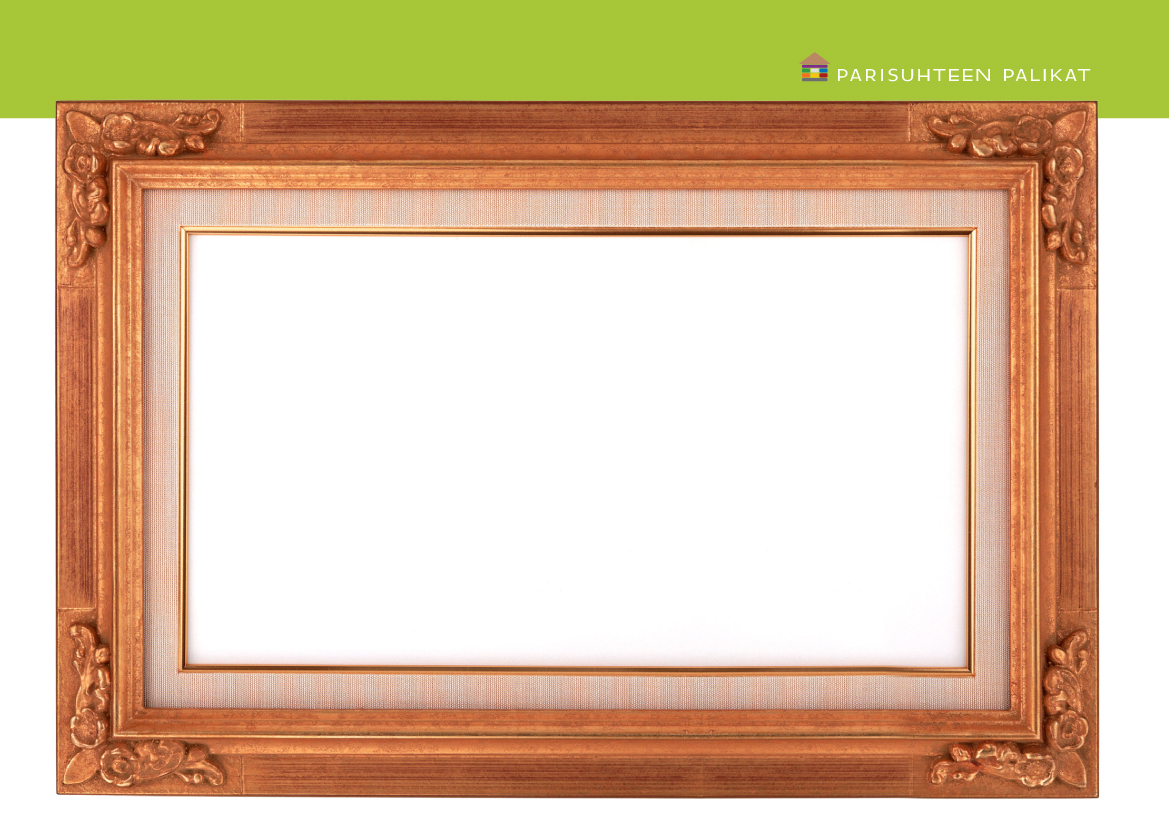 USALDUSE ”SEINAMAAL”

Ole lapsega aus. 
Pea oma lubadusi.
Põhjenda lapsele, kui sa ei saa oma lubadust pidada.
Hoolitse vanema vastutusalasse kuuluvate asjade eest.
Aita last, kui ta vajab abi.
Ärä anna alla, kui tekivad probleemid. 
Julgusta last olema probleemide lahendamises loov.
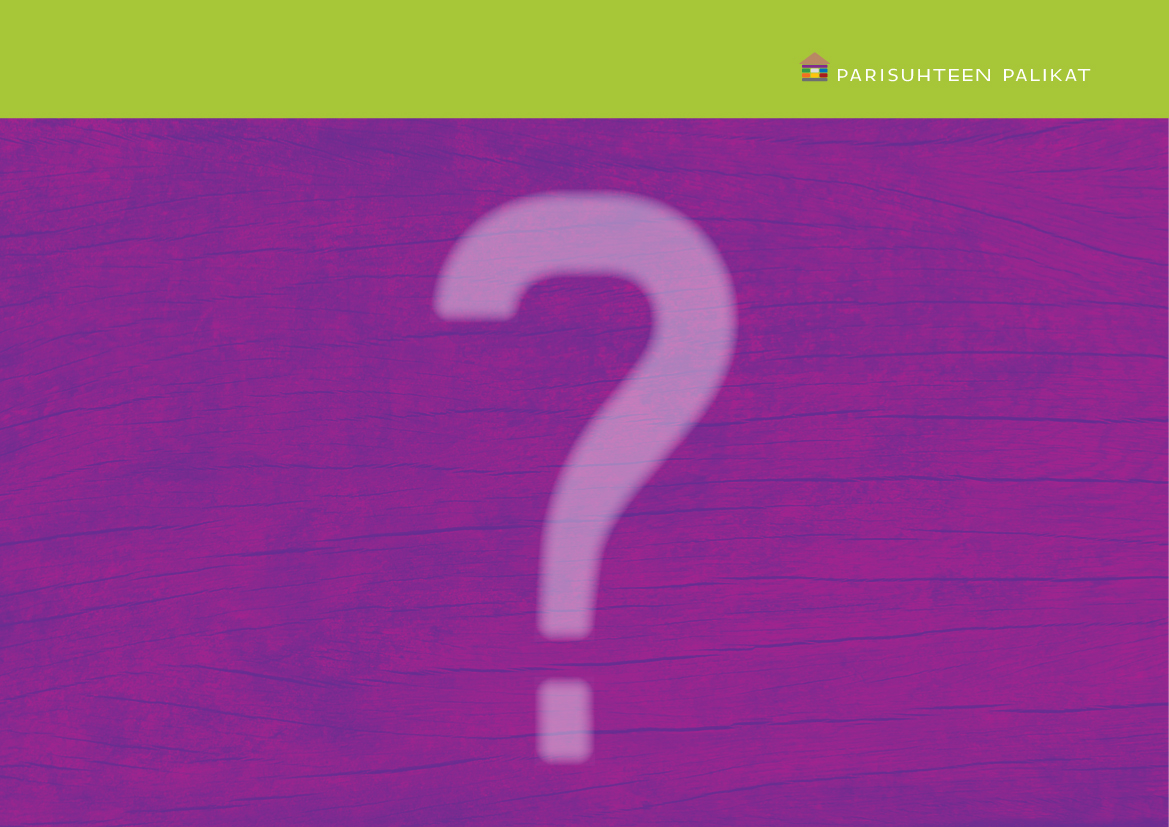 ARUTELUKÜSIMUSED

• Millistes asjades minu/meie laps usaldab iseennast?
• Millistes asjades usaldan ennast vanemana?
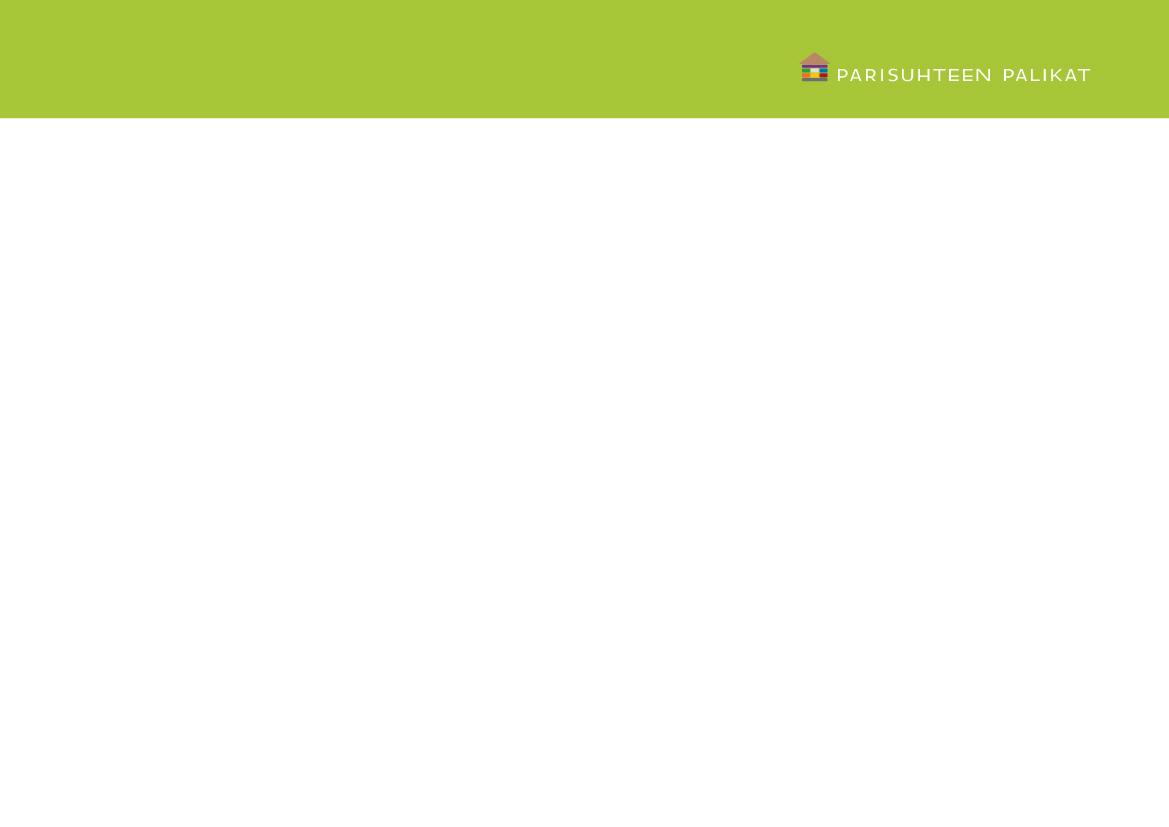 RÄÄGI LAPSELE JUMALAST

•	Jumal on õiglane ja püha
•	Jumala peale võib loota, mis iganes elus ette tuleb
•	Jumal on lähedal, kuigi me ei näe teda
•	Jumal hoolib, isegi kui kõik teised mõistavad hukka
•	Jumal on turvaline ning tema juurde saab minna, kui tunned hirmu
•	Jumala poole võid palvetada kõikjal
•	Jumal kuuleb kõiki palveid
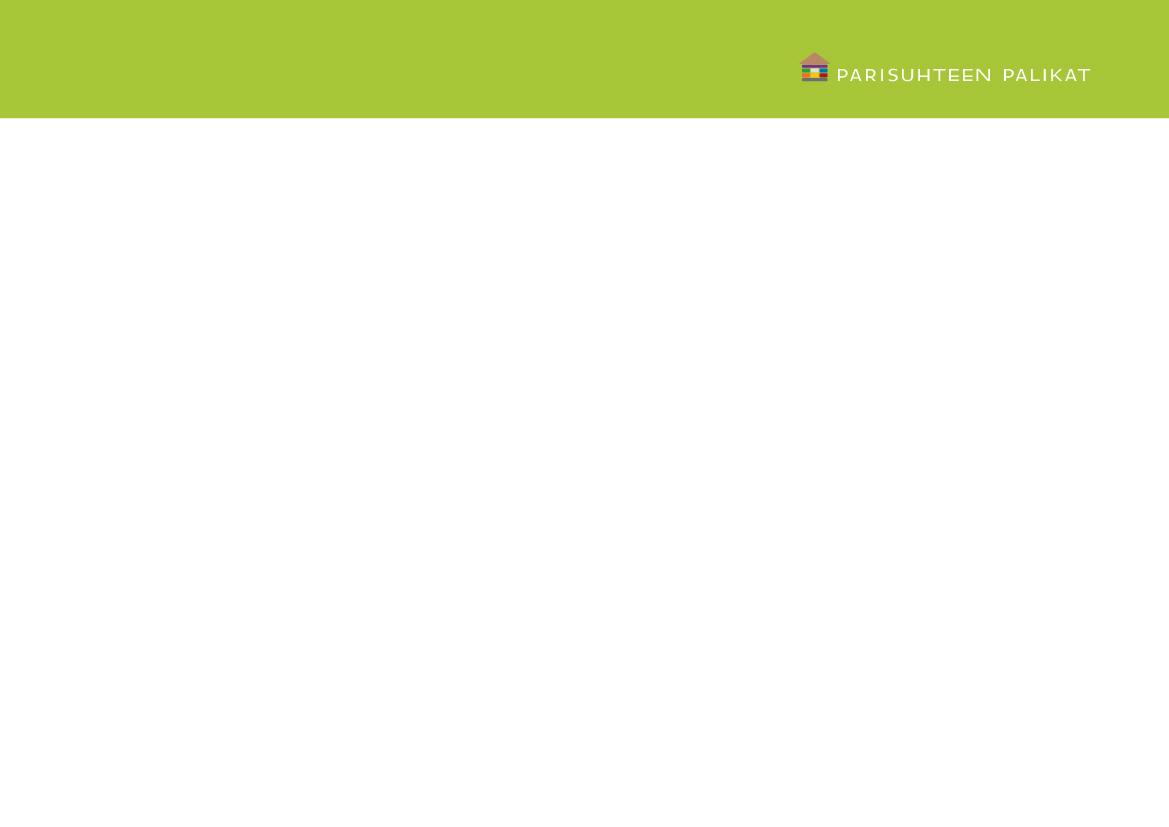 JUMALALE VÕIB TOETUDA KA VANEMANA

•	Kui muretsed oma laste pärast
•	Kui elu ebakindlus ja maailma rahutus ahistavad
•	Kui tunned, et ei jaksa enam
•	Kui tunned, et ei saa hakkama
•	Kui tunned end ebapiisava või süüdlasena
•	Jumalaga võib jagada ka:
		– Kui oled rõõmus ja tänulik oma lapse õnnestumise üle
		– Kui sind valdab turvaline usaldus, et laps saab hakkama
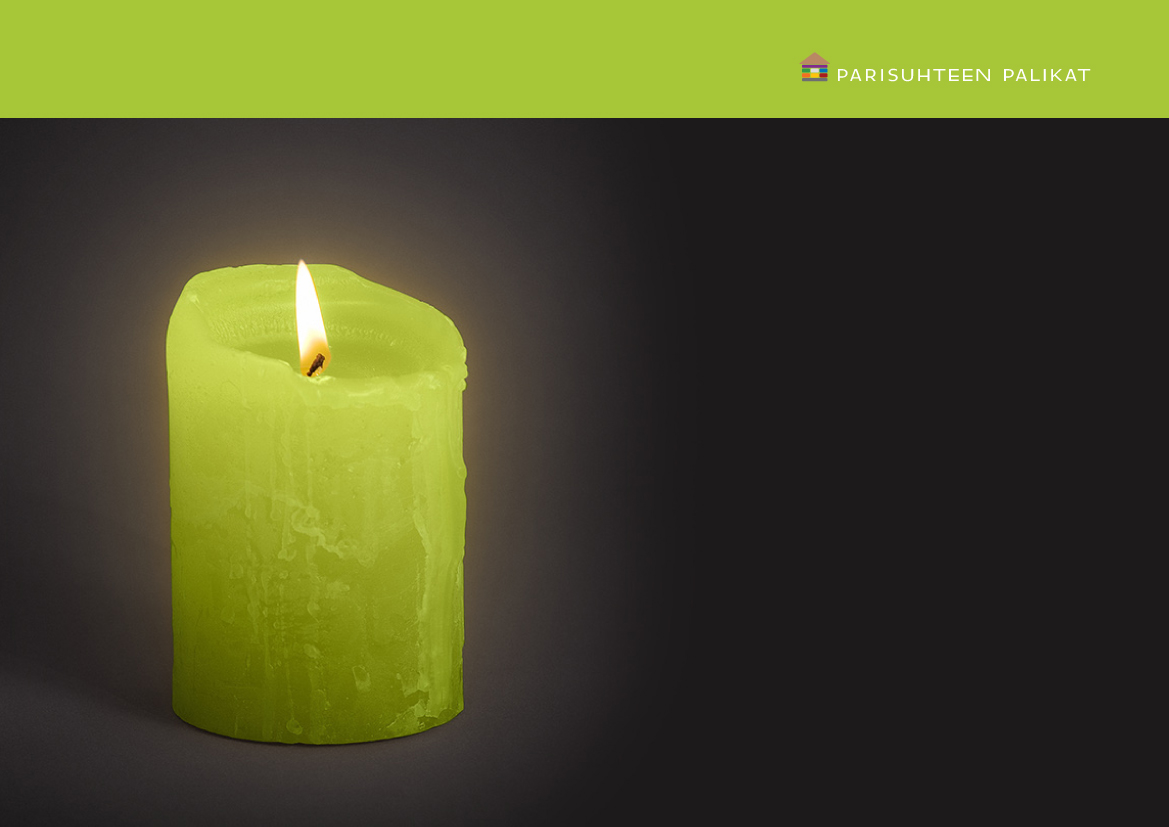 Jumal, aita, et võiksin olla usaldusväärne vanem oma lapsele.

Aita, et võiksin elada ja tegutseda nii, et minu laps õpiks tundma sind turvalise, armastava ja püha Jumalana.